System Model (SysML)
Analysis Requests
System Requirements
Analysis Specification
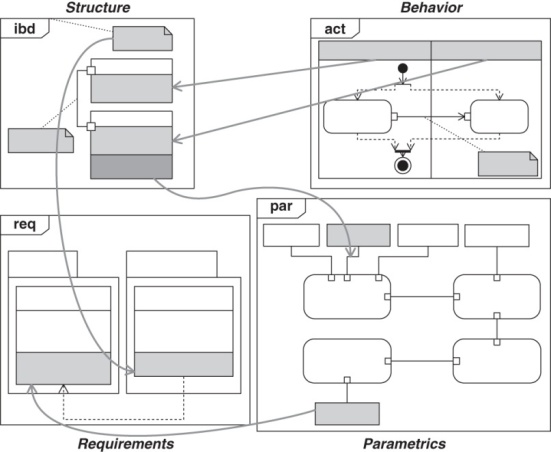 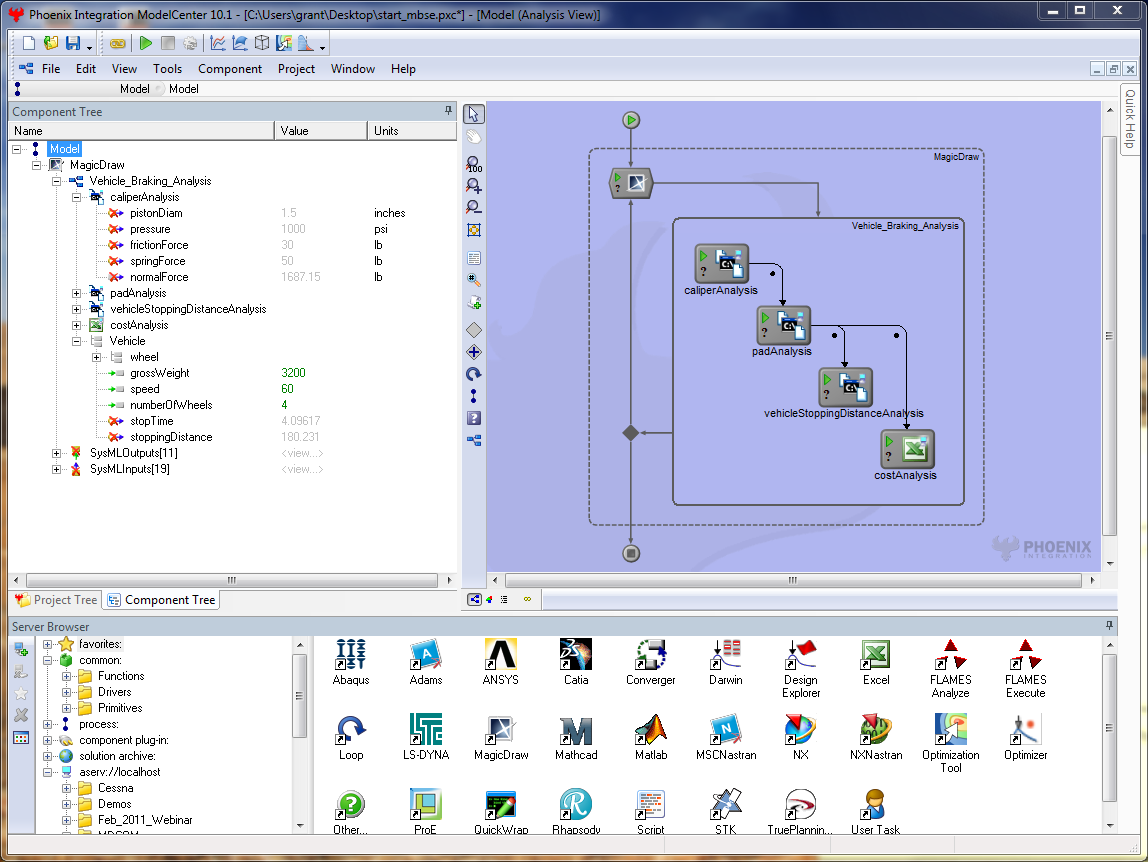 Performance Estimates
Requirements Conformance
Trade study Results
Analysis Model